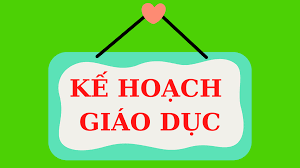 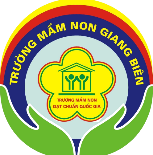 TRƯỜNG MN GIANG BIÊN
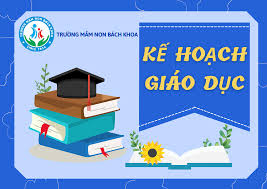 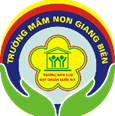 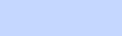 TRƯỜNG MN GIANG BIÊN
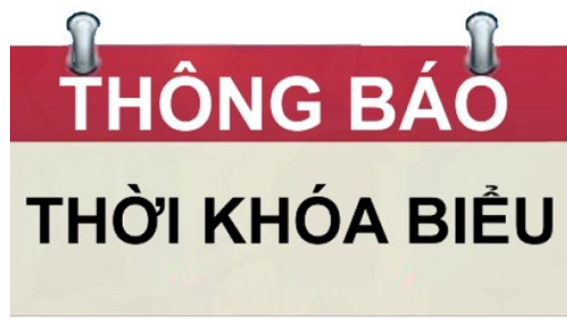 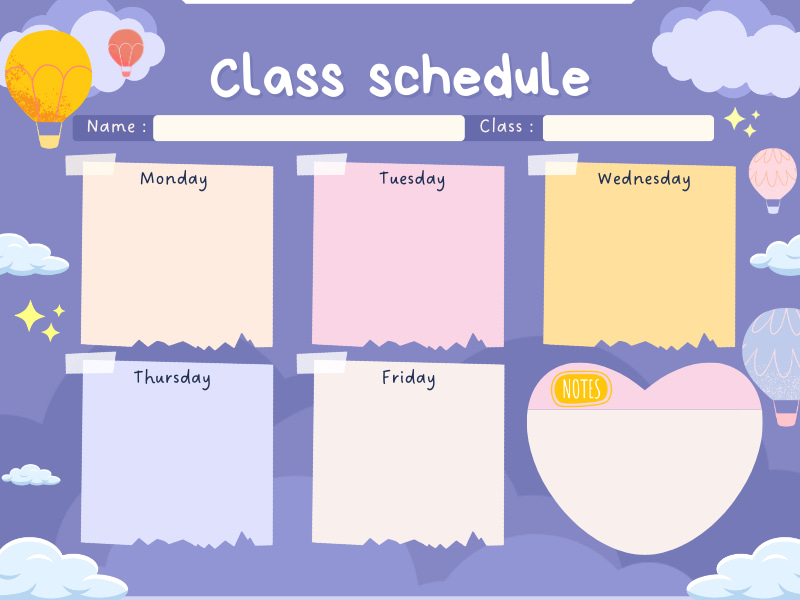 THỜI KHÓA BIỂU THÁNG 9 LỚP MGL C1
Tuần 4: Từ ngày 24/9/2024 đến ngày 29/9/2024
KPXH
VĂN HỌC
TOÁN
Xác định phía trước, phía sau của bản thân
Thơ: Cô giáo của con
Làm quen với lớp học của bé
SaturdaO
PTTC
TẠO HÌNH
ÔN LUYỆN
Tô màu đồ chơi của bé
VĐCB: Đi kiễng gót liên tục 3m
TCVĐ: Gieo hạt
Ôn luyện
Xác định phía trước, phía sau của bản thân